Het zenuwstelsel
AF

Periode 3
Les 1
Inhoud
Introductie Periode 3
Leervraag van vandaag
Zenuwstelsel
Centrale zenuwstelsel
Ligging en bouw
Bescherming
Bloedvoorziening
Volgende week
Introductie
Het zenuwstelsel
Centrale zenuwstelsel
Perifere zenuwstelsel
Prikkelroute
De zintuigen
Het hormoonstelsel
Het verouderingsproces
Periode 3
Leervraag van vandaag
Welke functies van het zenuwstelsel kan je zien bij jouw cliënt?
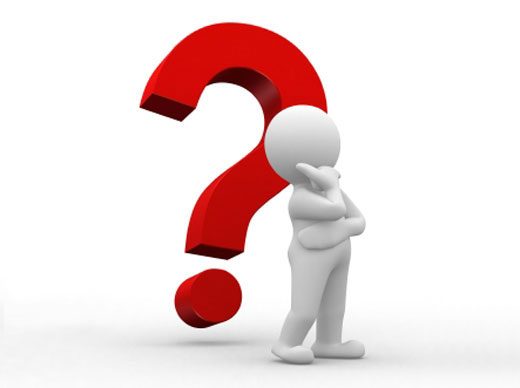 Wat weet jij van het zenuwstelsel?
Het zenuwstelsel
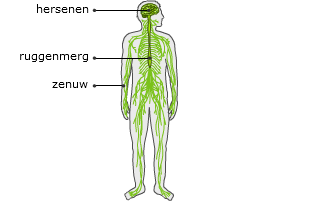 Bestaat uit:
Centrale zenuwstelsel
Hersenen
Ruggenmerg
Perifere zenuwstelsel
Zenuwen
Opdracht
Zoek een plaatje van de binnenkant  van de hersenen.
Teken deze na.

Zoek op welke functies de verschillende onderdelen hebben
Centrale zenuwstelsel
Te verdelen in:
Hersenen
Ruggenmerg
Centrale zenuwstelsel
Hersenen

Te verdelen in:
Grote hersenen
Kleine hersenen
Tussenhersenen
Hersenstam

https://www.youtube.com/watch?v=lG7HnNqt3w8
Grote hersenen
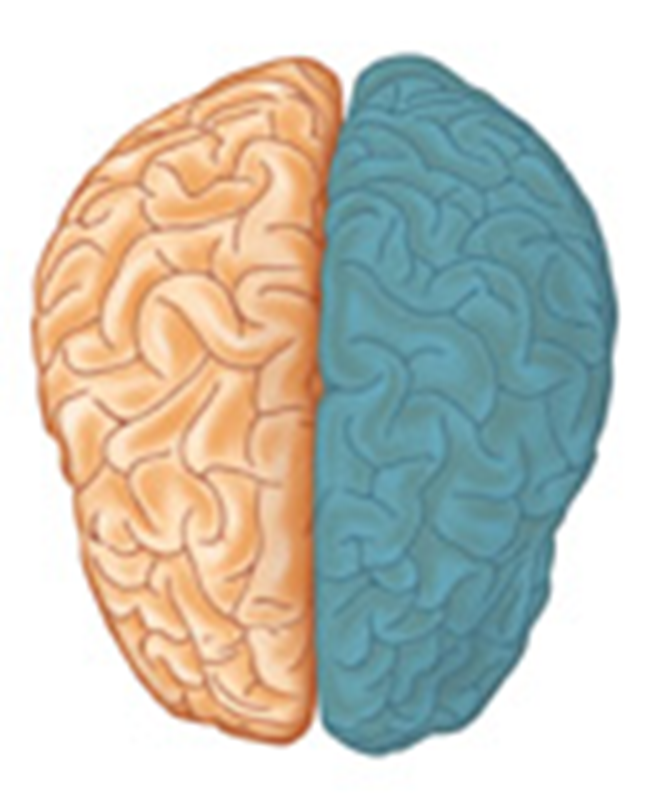 Functies die te maken hebben met bewegen, voelen en denken
Kleine hersenen
Functie: bewegingen vloeiend en gecoördineerd laten verlopen
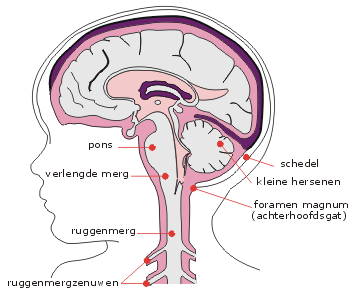 Tussenhersenen
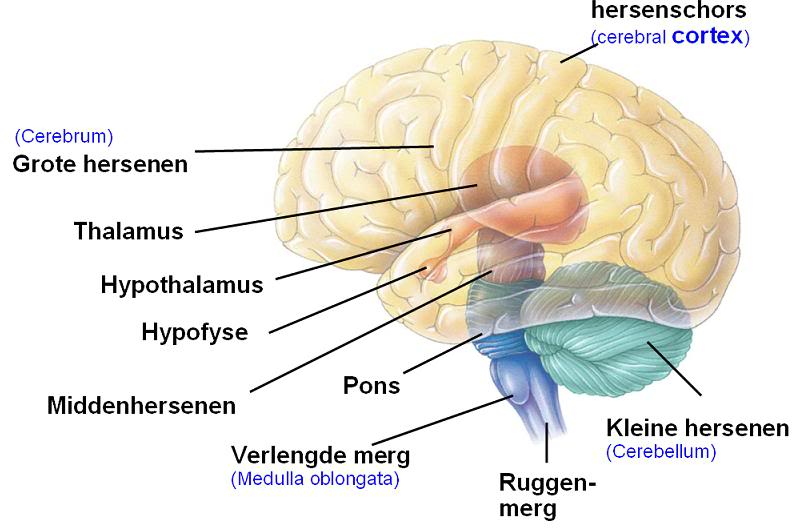 Tussenhersenen
= Schakelcentrum voor binnenkomende informatie
Hersenstam
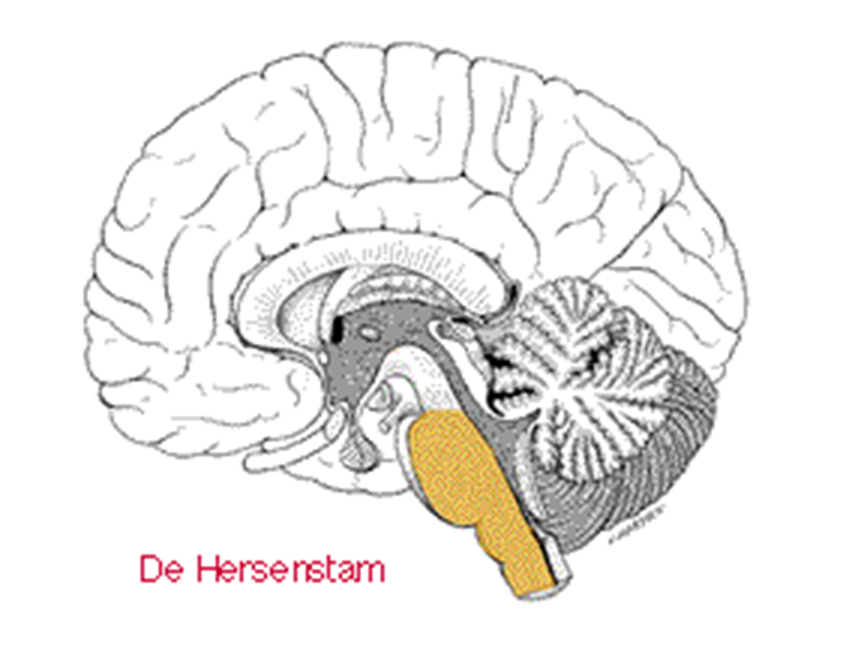 Belangrijke centra voor:
Ademhaling
Temperatuur 
Hartslag
Bloeddruk
Opdracht
Zoek een plaatje van het ruggenmerg op.

Teken deze na.

Zoek op wat de functies van het ruggenmerg zijn
Centrale zenuwstelsel
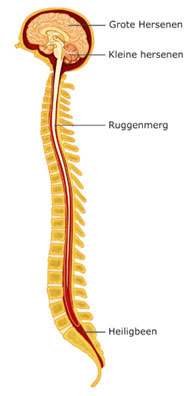 Ruggenmerg

Zorgt voor de kort prikkelroute
	(zie volgende les)
Vanuit ruggenmerg lange uitlopers naar 
de romp en ledematen
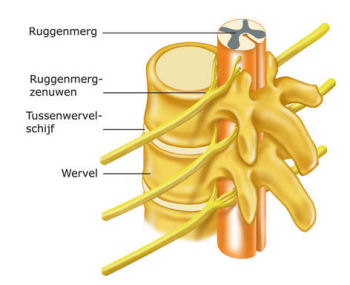 Opdracht
Zoek op hoe het centrale zenuwstelsel wordt beschermd en waarom.
Bescherming
Het centrale zenuwstelsel is geheel omgeven door bot:
Schedel 
Wervelkolom

En vliezen (van buiten naar binnen):
Harde hersenvlies 
Spinnenwebvlies
Zachte hersenvlies
Hersenvliezen en hersenvocht
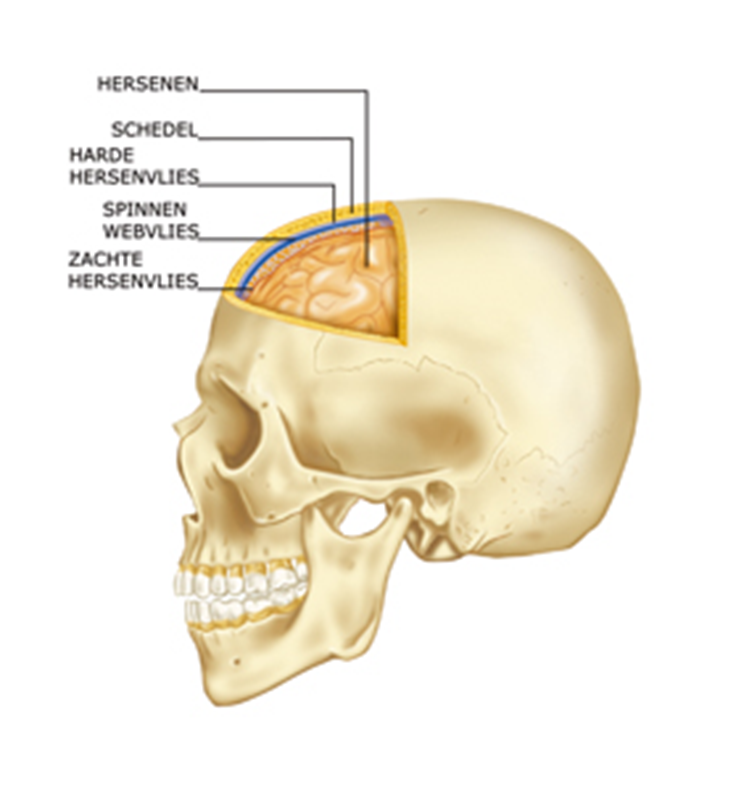 Bloedvoorziening hersenen
Hersenen en alcohol
http://biologiepagina.nl/Videobiologie/alcoholvergiftiging.htm
Opdracht
Maak individueel de onderstaande opdrachten

	Werkboek Gehandicaptenzorg
	hoofdstuk 16, verwerkingsvragen 1 t/m 7
Leervraag van vandaag
Welke functies van het zenuwstelsel kan je zien bij jouw cliënt?
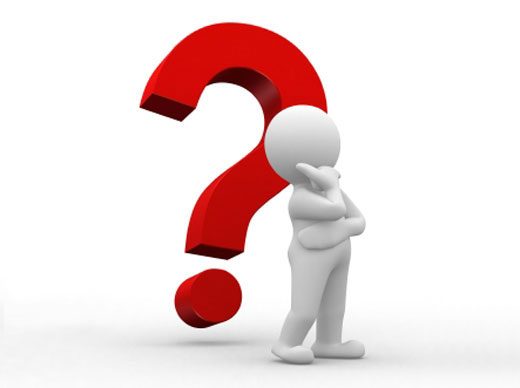 Volgende week
Leren 
Reader Zenuwstelsel en hormoonstelsel, blz. 3 t/m 5

Theorieboek Gehandicaptenzorg	
	Hoofdstuk 16.2, 16.3 en 16.6


Oefenen
http://biologiepagina.nl/Flashfiles/Ispring/hersenen.htm 
Drillster GEW AF P3 les 1


De volgende keer neem je mee:
Reader Zenuwstelsel en hormoonstelsel
Gehandicaptenzorg (theorie- en werkboek)
Antwoord verwerkingsopdracht; vraag 1a
Antwoord verwerkingsopdracht; vraag 1
Antwoord verwerkingsopdracht; vraag 2
Antwoord verwerkingsopdracht; vraag 3a
Antwoord verwerkingsopdracht; vraag 3b
Antwoord verwerkingsopdracht; vraag 4
Antwoord verwerkingsopdracht; vraag 5
Antwoord verwerkingsopdracht; vraag 6
Antwoord verwerkingsopdracht; vraag 7a en b
Antwoord verwerkingsopdracht; vraag 7c en d